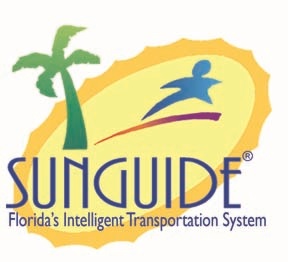 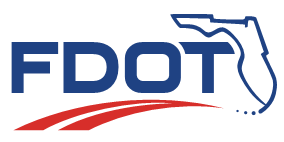 SunGuide Software Users Group Meeting
August 19, 2021
1
WELCOME

ATTENDEE ROLL CALL
SunGuide Software Users Group
8/19/2021
2
SG-5948: SPARR Logging
Tucker Brown
SunGuide Software Users Group
3
8/19/2021
Current State and Enhancement
Current State
Due to Android restrictions, basic logging in SPARR only captures the last couple of minutes worth of data.
Enhancement
Add custom logging to store logs for a configurable duration to potentially capture a whole shift.
Allow the logs to be manually pulled off the phone (as opposed to emailed.)
These could reach GB in size
Large logs would have trouble being sent to SunGuide over the phone.
8/19/2021
4
SunGuide Software Users Group
QUESTIONS?

COMMENTS?

SUPPORT?
SunGuide Software Users Group
8/19/2021
5
SG-5811: Search Historical Reports by FHP CAD & Case#
Tucker Brown
SunGuide Software Users Group
6
8/19/2021
Enhancement
Enhancement
Add additional parameters in RS for:
CAD #
Case #
Will allow for searching for specific events based on FHP criteria as opposed to knowing the event number.
8/19/2021
7
SunGuide Software Users Group
QUESTIONS?

COMMENTS?

SUPPORT?
SunGuide Software Users Group
8/19/2021
8
SG-5774: Integrate TAPCO/Blinklink Overheight Sensors into SunGuide
Tucker Brown
SunGuide Software Users Group
9
8/19/2021
Enhancement
This is more of an FYI.
Enhancement
Overheight vehicle detection sensors are being added to Release 8.1.
TAPCO was intended to be in the release, however the protocol was not received in time.
This will be added to SG in Release 8.1 HF1.
8/19/2021
10
SunGuide Software Users Group
QUESTIONS?

COMMENTS?

SUPPORT?
SunGuide Software Users Group
8/19/2021
11
JIRA Issues Clean-up /District POC
Tucker Brown
SunGuide Software Users Group
12
8/19/2021
JIRA Issues Clean-up
Thanks to everyone for helping get the older issues verified.
We are working through outstanding Jira tickets in the following states:
Waiting for District Confirmation 
More Information Requested
If you have not already done so, please respond to email requests no later than COB on Friday August 20th.
8/19/2021
13
SunGuide Software Users Group
JIRA Issues POC
CO would like each district to have a single Point of Contact that should be added to every issue.
Should allow a more consistent response and easier communication when CO/SwRI has questions on an issue.
Districts can still have multiple people with Jira accounts who add and comment on issues.
POC will be added as a Watcher on all issues from that district.
8/19/2021
14
SunGuide Software Users Group
QUESTIONS?

COMMENTS?

ADJOURN.
SunGuide Software Users Group
8/19/2021
15